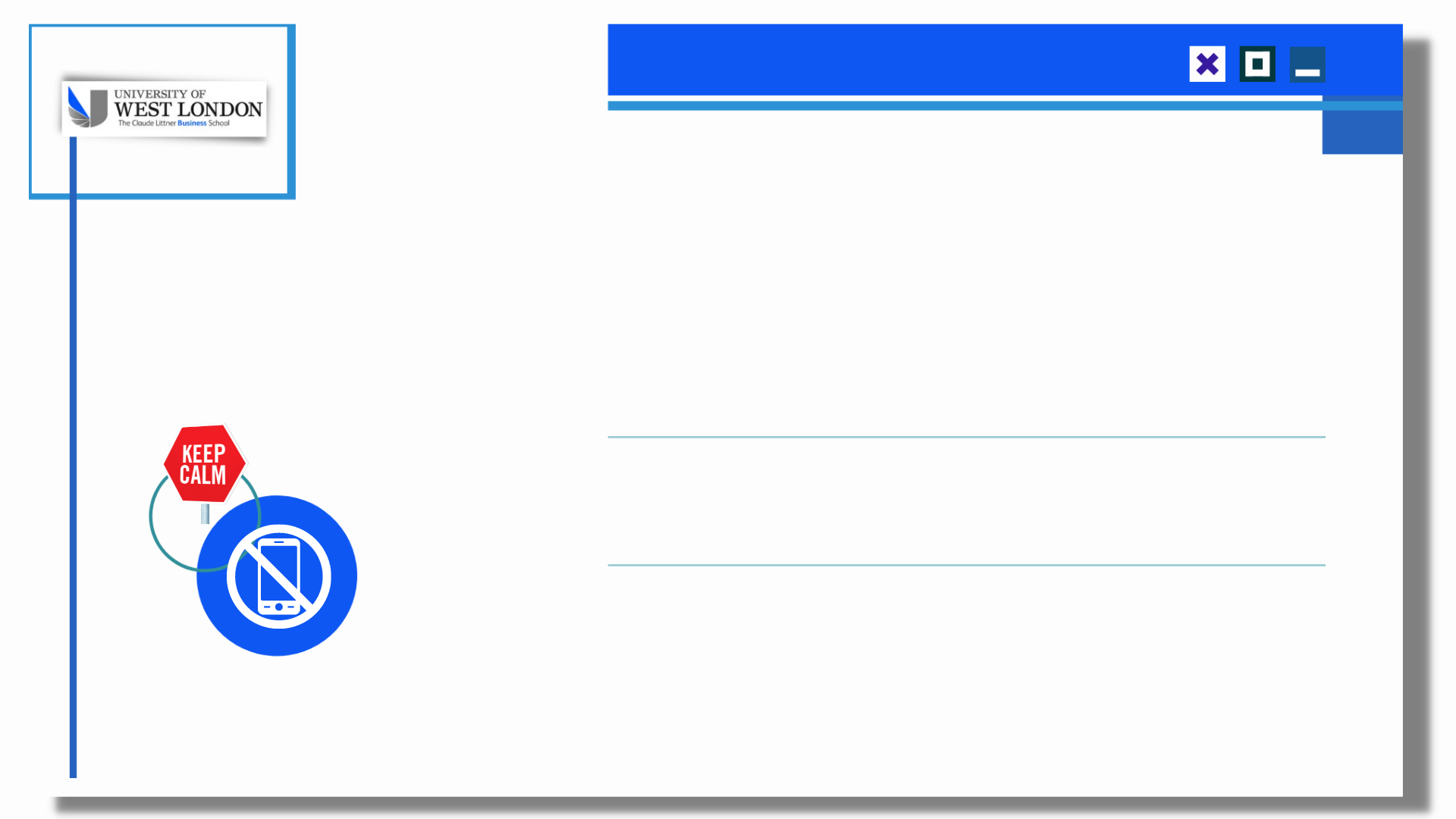 BA30030E
Personalised Learning
Week 1: Module Introduction
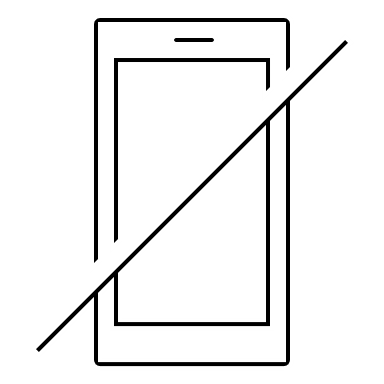 Francisca Umeh
MIP 2021-22
1
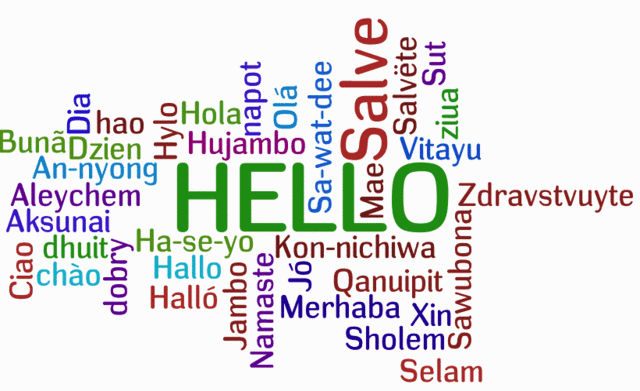 2
MIP 2021-22
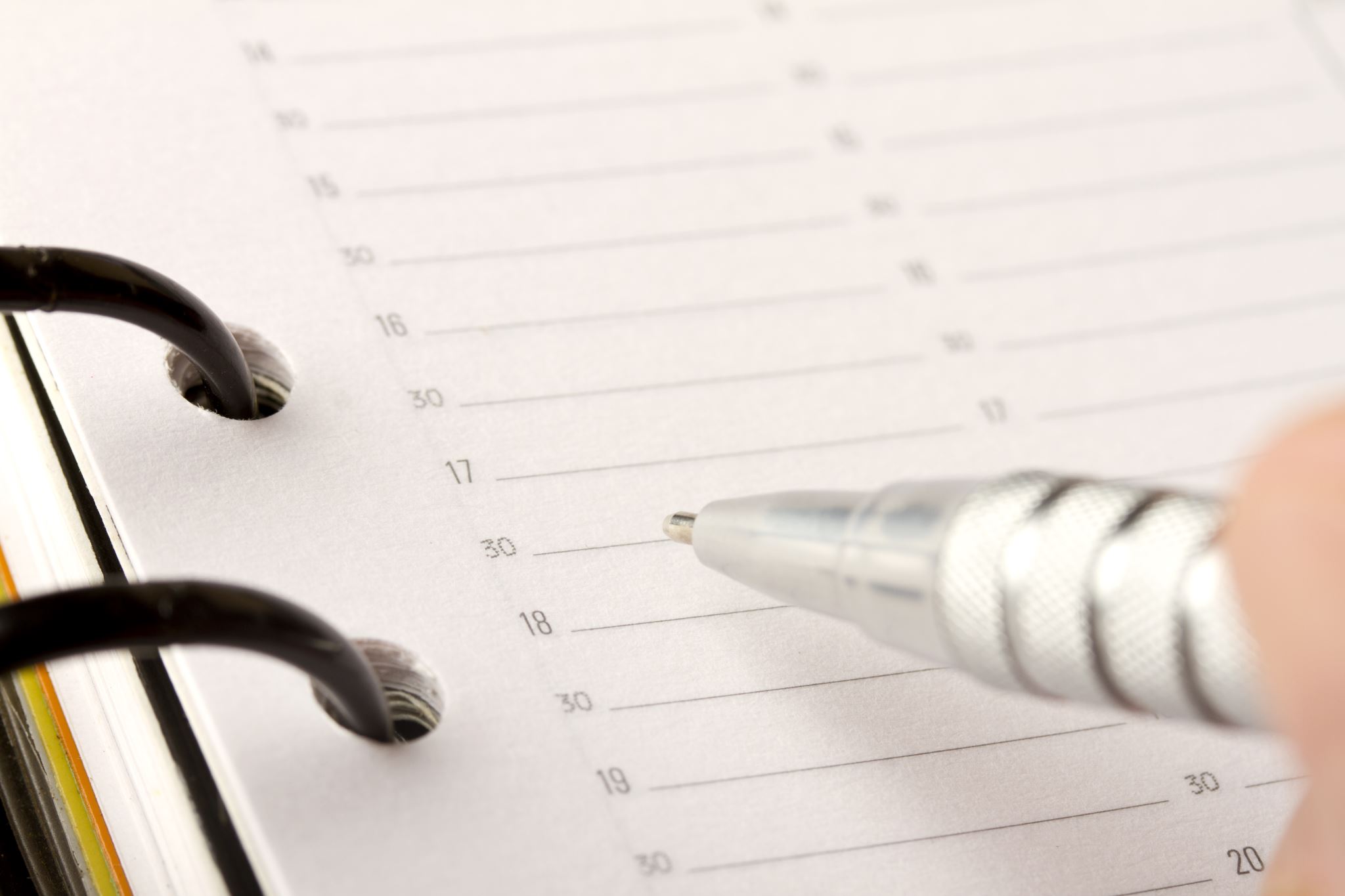 Outline session 1
Introductions & expectations
Module introduction – MSG
Assessment – 3 stages
Blackboard
MIP 2021-22
3
MIP 2021-22
4
What is Academic Success for PL?
Academic Success is the ability to ‘Practicalise’ the conceptual, theoretical and subject knowledge with a specific goal.
Francisca C Umeh
MIP 2021-22
5
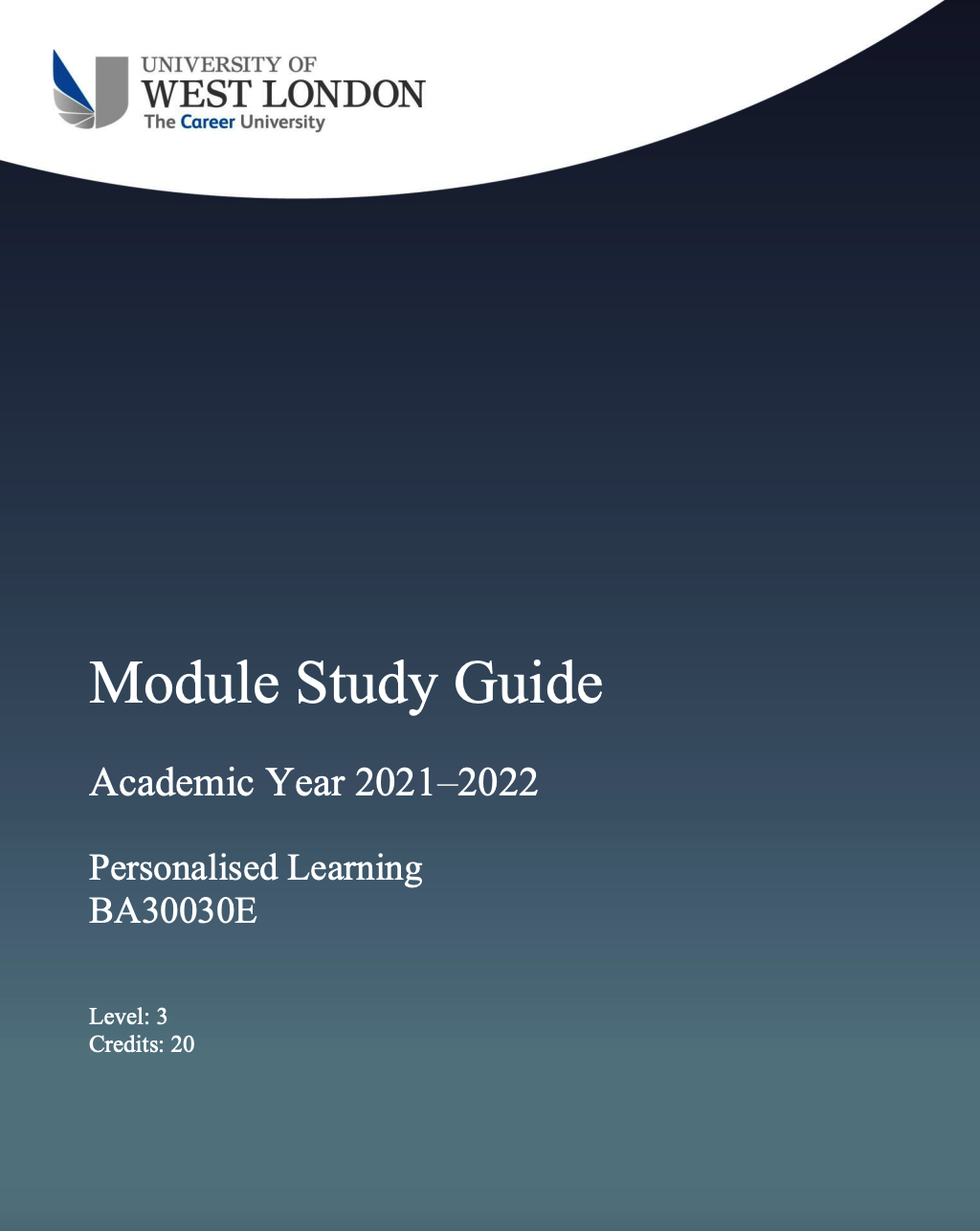 MIP 2021-22
Module Study Guide
6
What is personalised learning?
MIP 2021-22
7
Teaching team
Module Leader & Course Leader
Dr Francisca Umeh
Francisca.umeh@uwl.ac.uk 
Paragon 11th floor 
Ext 0208 209 4189
For all inquiries, always here to help  

Tutors:
MIP 2021-22
8
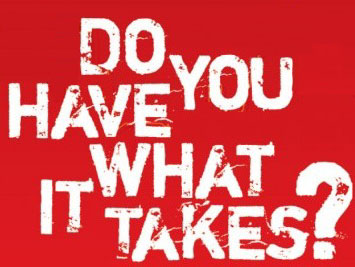 MIP 2021-22
9
Learning Outcomes – Personalised Learning
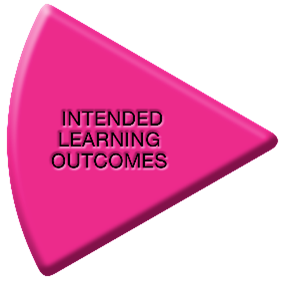 By the end of the module students will be able: 

LO1 To take account of your strengths and weaknesses as a foundation level learner and address your learning needs
LO2 To take appropriate action to become an effective learner, appropriate to foundation level 
LO3 To implement a relevant study plan, agreed by your tutor 
LO4 To prepare a personalised learning plan for level 4
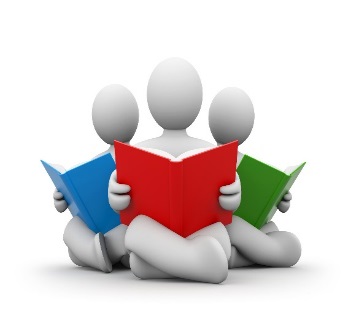 10
MIP 2021-22
Your Study Guide.
Essential Reading 
Weerawardene, D & Byrne, P (2021) Academic development and Employability. Hampshire: Pearson. 
Recommended Reading 
Aish, F., Tomlinson, J. (2013). Lectures: Learn listening and note-taking skills 1st Ed. London: Collins EAP 
Byrne, P (2021) Business Skills for the 21st Century. UK Pearson. 
Cameron, S. (2016) The Business Students Handbook 6th Ed; Pearson 
Cottrell, S. (2013) The Study Skills Handbook. 4th ed. Basingstoke: Palgrave Macmillan 
Dowson, P. (2015) Personal & Professional Development for Business Students 1st Ed; Sage 
Gallagher, K. (2012) Skills Development for Business and Management Students. 2nd ed. Oxford: OUP 
Lumley, M., Wilkinson, J. (2013) Developing Employability for Business. Oxford: OUP 
McMillan, K. and Weyers, J. (2011) How to write Essays and Assignments 2nd Ed; Pearson 
McMillan, K. and Weyers, J. (2013) How to Cite, Reference & avoid plagiarism at University, 1st Ed; Pearson 
McMillan, K. and Weyers, J. (2014) How to write for University: Academic Writing for Success 1st Ed Pearson
MIP 2021-22
11
A variety of on-line electronic resources is available to UWL students including access to the following Databases:
PROQUEST DIRECT
EBSCOHOST
EMERALD
These can all be accessed through the site below. You must have activated your account as a UWL student and have your sign-in details to access them remotely.
http://lrs.UWL.ac.uk/eresources/index.html
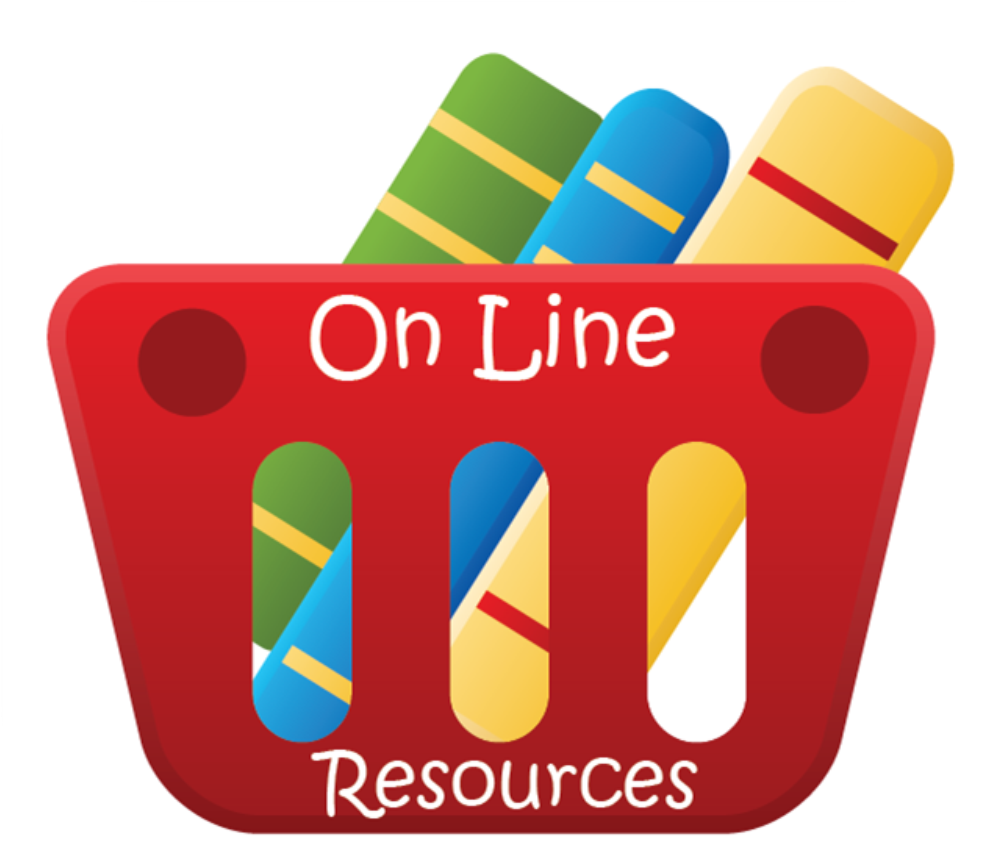 12
MIP 2021-22
Extended Induction material
MIP 2021-22
13
MIP 2021-22
14
Human Bingo 
This ice-breaker is an extremely quick way to get to know one another, you will probably have spoken to everyone else in the room by the time you finish it. The idea of the exercise is to put a different person’s name in each of the boxes in the grid below. You must put a different person’s name in each box. For the boxes marked with an * the person must demonstrate that they can. Therefore, make sure that if someone says they can roll their tongue, you see actually see them doing it.
MIP 2021-22
15
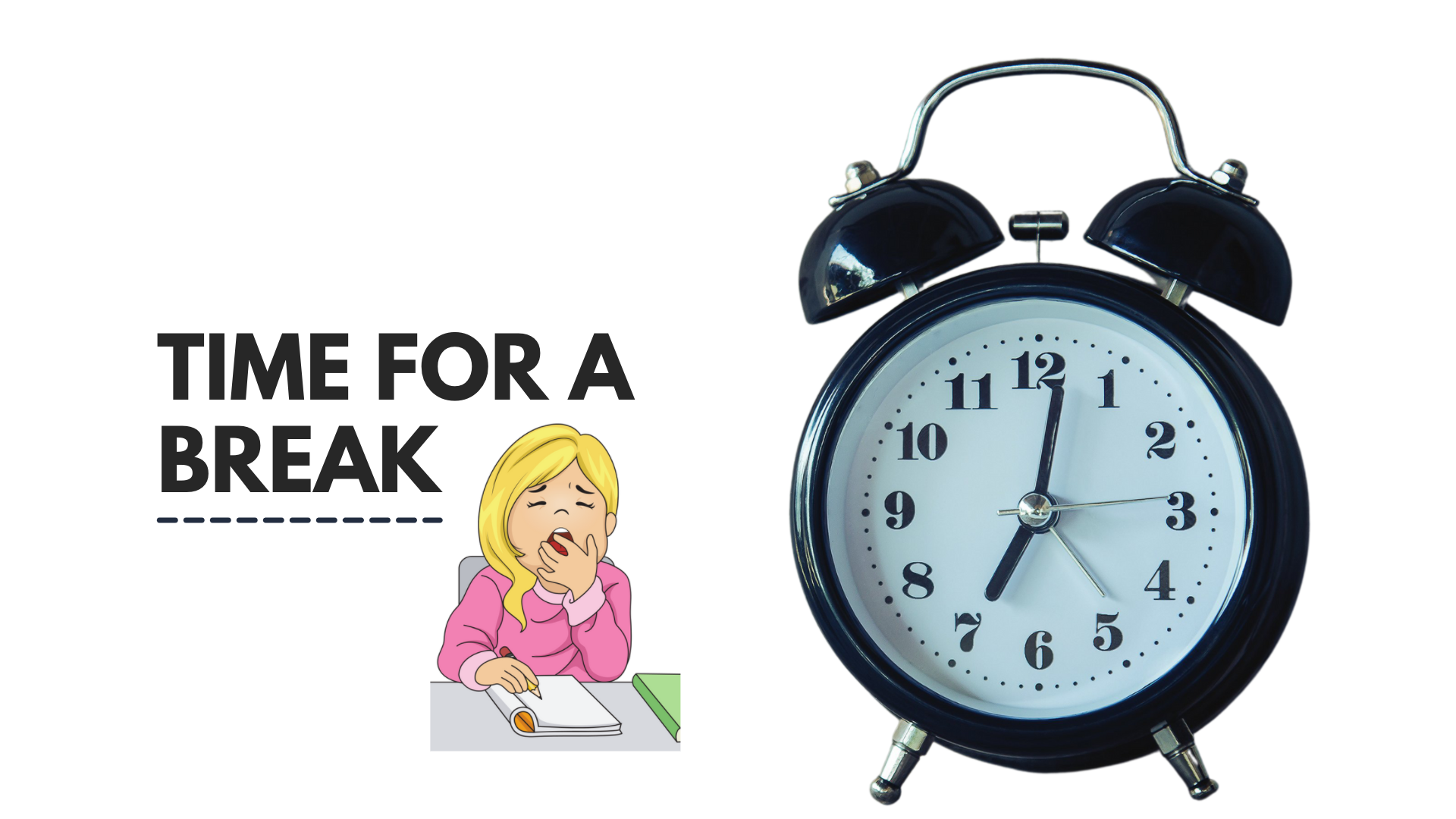 16
MIP 2021-22
Module contents
MIP 2021-22
17
Students’ Expectations
Expectations Specific expectations students can have of tutors: 
Helpfulness 
Professionalism 
Timely responses to queries and timely marking 
Knowledge of the subject area and how to apply knowledge to the business environment 
Good timekeeping
 Help with assessment preparation
 To make learning enjoyable and relevant
MIP 2021-22
18
Tutors’ Expectations
Specific expectations tutors will have of students:
Full attendance at classes 
Effective contribution to practical exercises and all activities 
If you cannot attend to let the tutor know in good time 
Engagement in all course activities 
152 hours of independent study 
Timely work submission 
Professional behaviour in and out of class
 Good communication with tutors/Course Leader should difficulties occur 
Constructive feedback where possible
MIP 2021-22
19
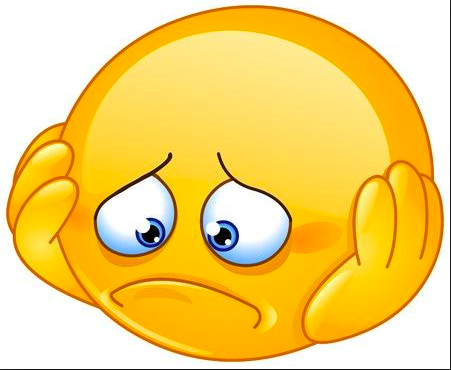 Over to you…
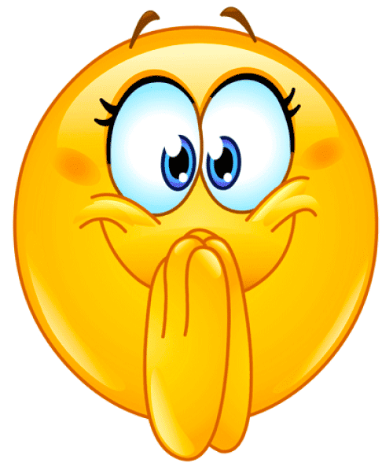 What are you most worried about?

What are you most looking forward to?

Tell the person sitting next to you
MIP 2021-22
20
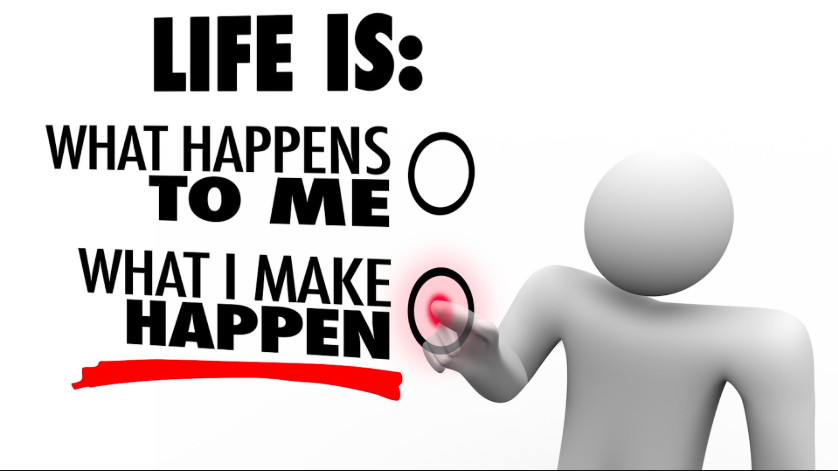 MIP 2021-22
21
Weekly Sessions
Weekly activities
Communicative/interactive lessons  
Tutor based
Student led
Learning from feedback
MIP 2021-22
22
Assessments
MIP 2021-22
23
Assessment
One assessment divided into three parts: 
Part A – Weekly Reflective Journal 
Part B – Personal Learning & Development Plan
Part C -  Personal Learning & Development Interview
MIP 2021-22
24
Assessment Part A
Reflective Journal
Approx 1200 words
Starts from week 1
Use the template provided on BB
Record what you learn from weekly sessions and how you can improve your skills 
Formative submission of weekly reflective journal in week 8
MIP 2021-22
25
Marking Grid
Assessment criteria:
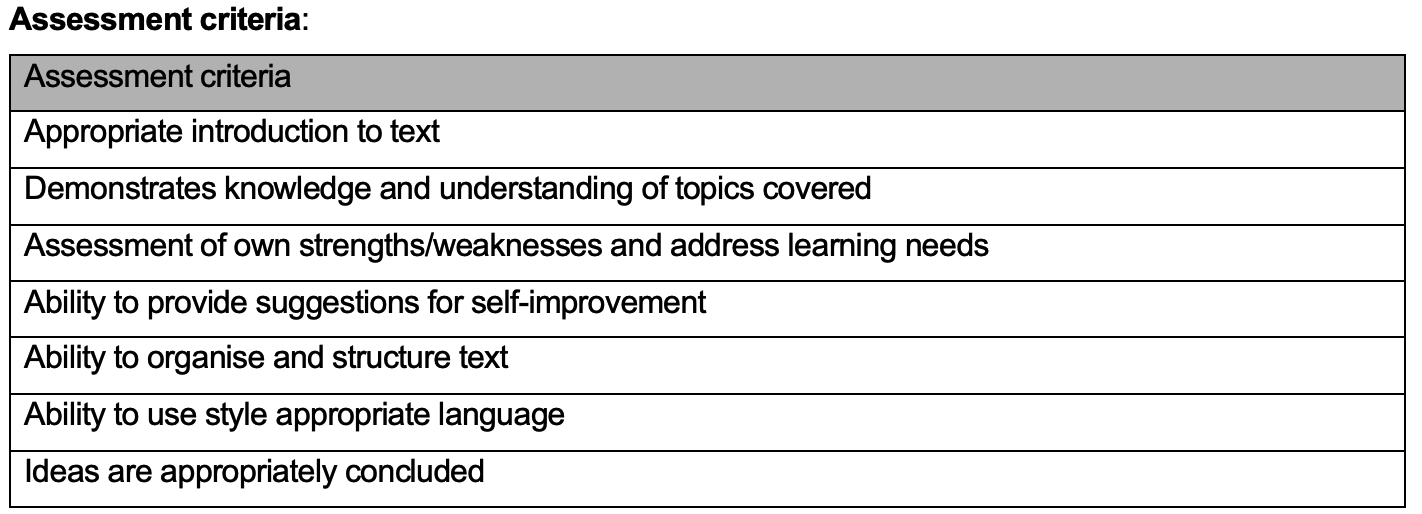 MIP 2021-22
26
Blackboard
Blackboard = Learning materials, assessments, module information + more
Web login: portal.uwl.ac.uk and App:            www.uwl.ac.uk/mobilelearn 
Complete the introductory activity this week: www.uwl.ac.uk/blackboardhelp 
Need help?
Problems logging in: contact IT Services
Help using  Blackboard: www.uwl.ac.uk/blackboardhelp  
Questions about the course materials & assessments: ask me!
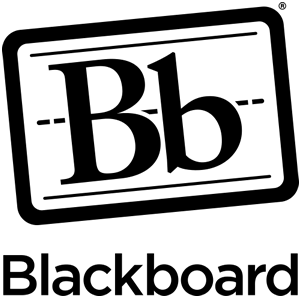 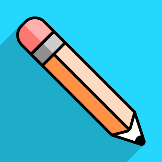 MIP 2021-22
27
[Speaker Notes: Notes for staff
Blackboard should be introduced in week 1 or 2

The main aim of showing this slide is to make the students aware of Blackboard and direct to the online activity they should complete at www.uwl.ac.uk/blackboardhelp 

The slide is purposely plain so that you can incorporate it with your own slides.]
Blackboard
MIP 2021-22
28
MIP 2021-22
29
Assessment Part B
Personal Development and Learning  Plan

What is a PDP/Why is it a useful tool?
Show template on BB
Go through detailed brief from MSG
Formative and summative submission
MIP 2021-22
30
Assessment Part C
PDP Interview 
PDP Interviews to be held over weeks 12 and 13 with Francisca or Paul OR Francisca and Paul. Interviews will be audio recorded for grading purposes. 

You will need to bring your completed reflective journal and personal learning and development plan with a cover page; you will also need to prepare a 3-5 minute presentation based on these to a pre-arranged interview (no slides are required). The tutor(s) will listen to the presentation and ask questions about the reflective journal and plan. This interview will be audio recorded. There will be opportunities to discuss the interview process and obtain feedback in class. (From MSG)
MIP 2021-22
31
Assessment
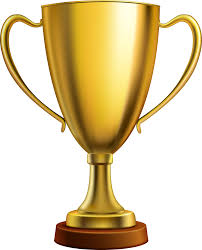 All assessments will have many opportunities for in-class practice and formative feedback so please attend / communicate and take advantage of these opportunities as you will be the WINNER if you do.
MIP 2021-22
32
Marking Grid
Assessment criteria:
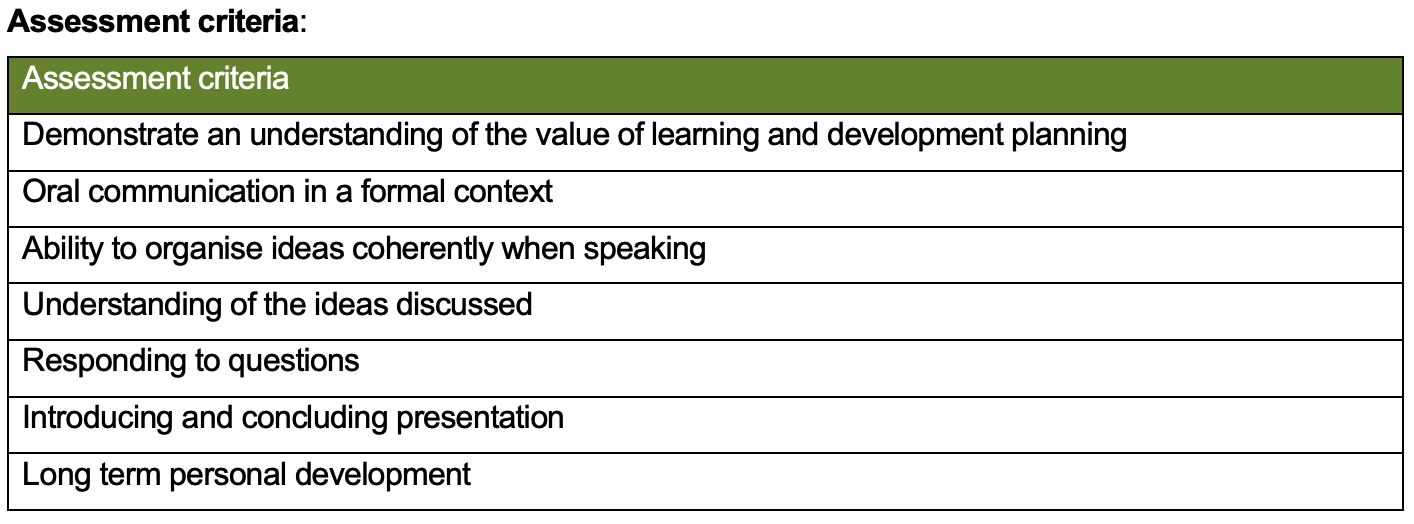 MIP 2021-22
33
Activity 2
Seven Approaches to Learning
MIP 2021-22
34
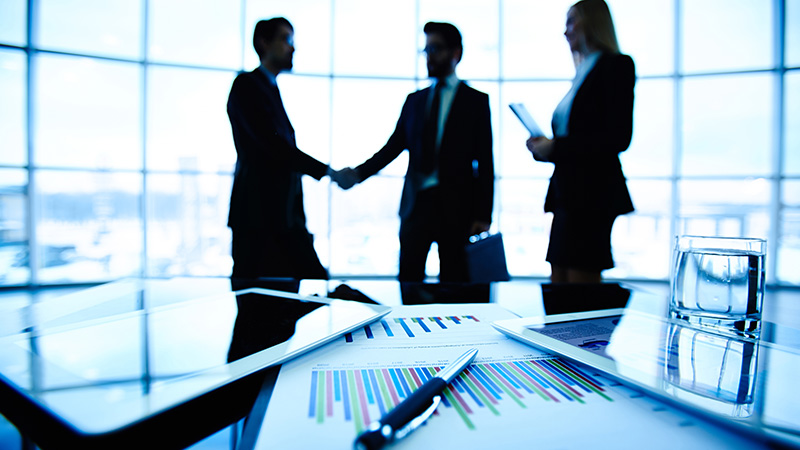 By the end of the Module, you will have amazing skills in:
Reflective writing
MIP 2021-22
35
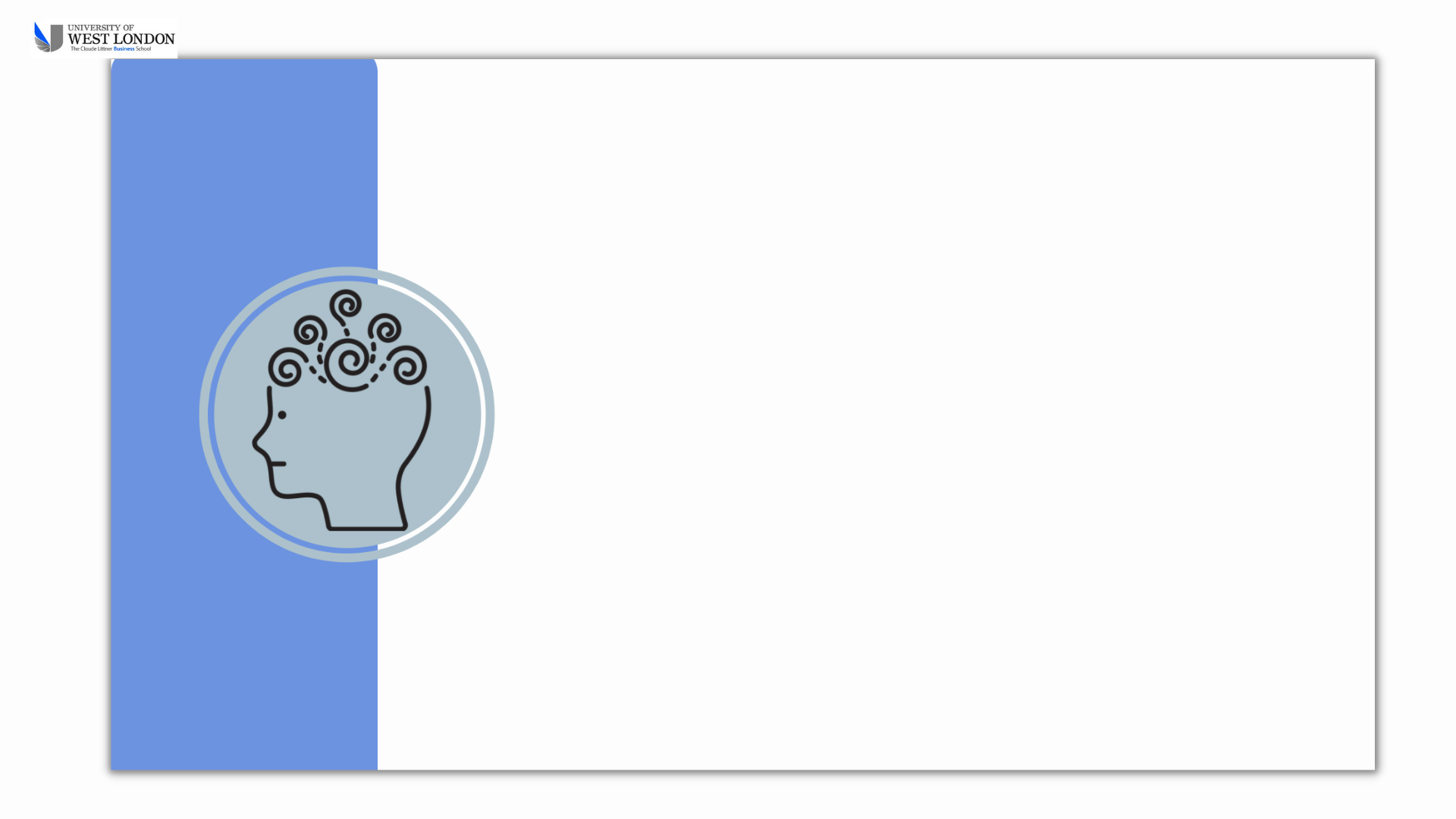 36
MIP 2021-22
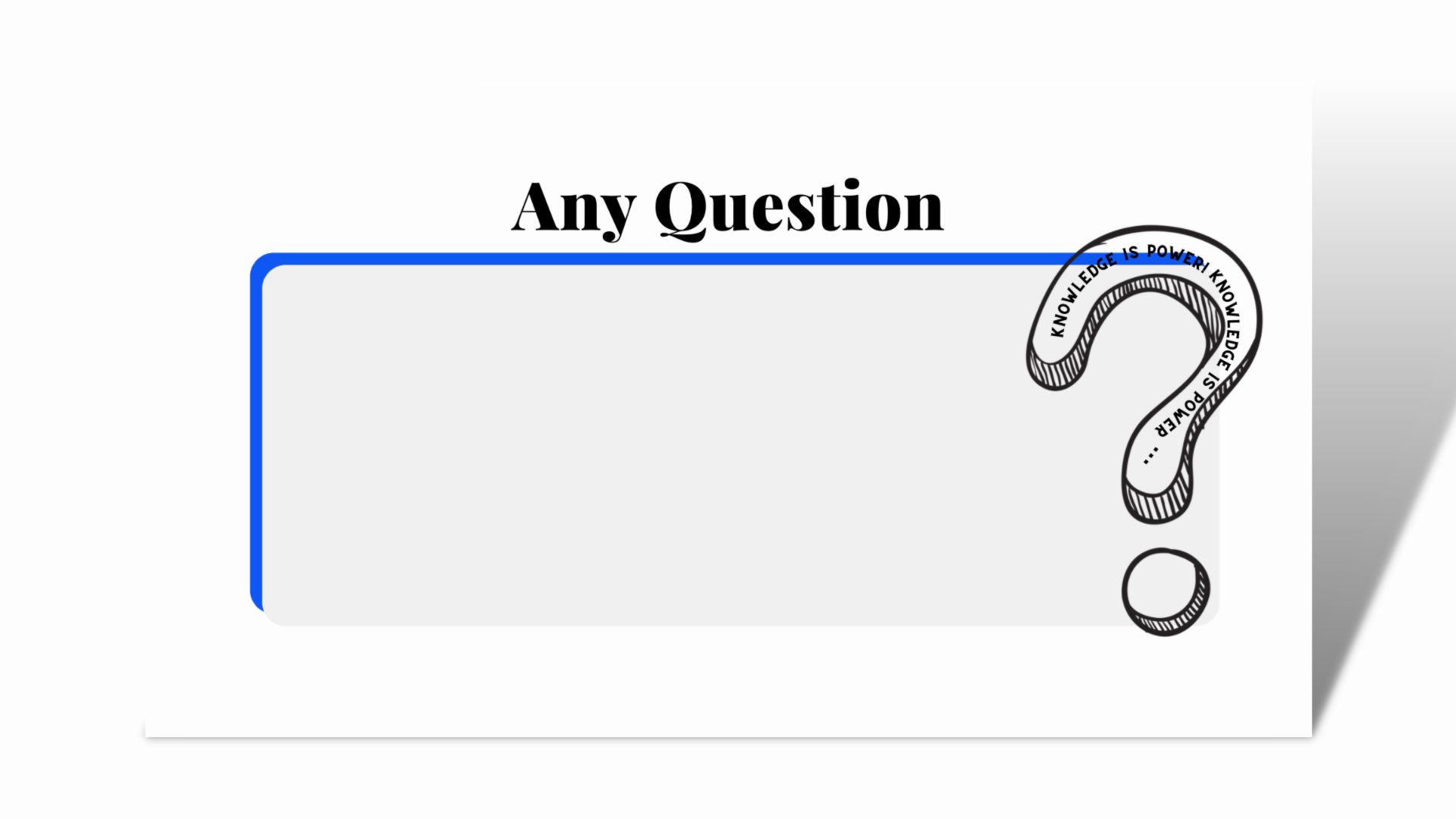 How can I help you?
Any question concerning the module study guide?
Any question concerning the assessment?
MIP 2021-22
37
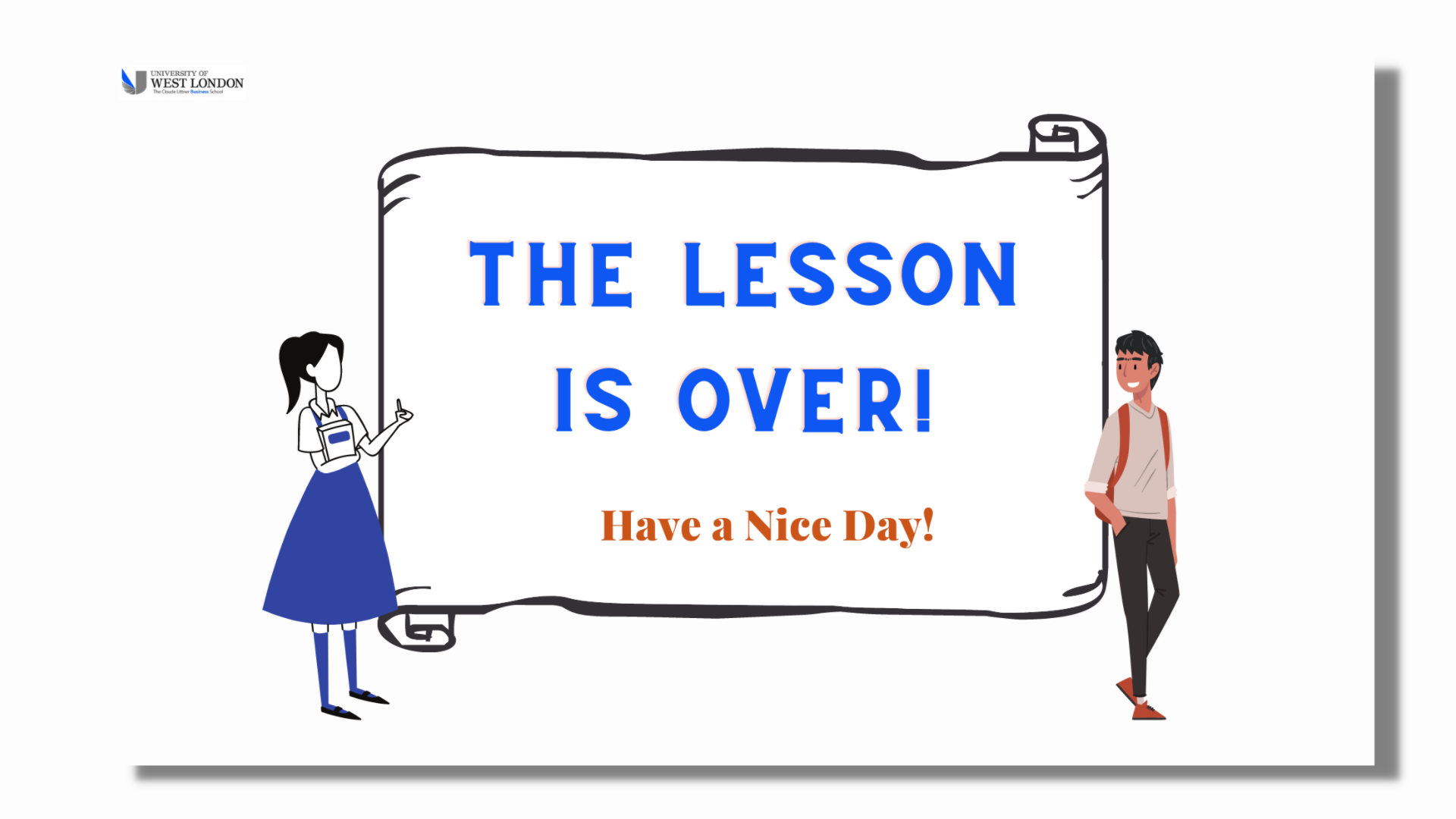 38
MIP 2021-22